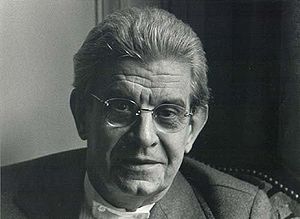 The Lacanian Theory
Introduction:
The work of the French psychoanalyst Jacques Lacan centers around his extensive re-reading of Freud in the light of insights furnished by linguistics and structuralism.

He studied medicine, after which he undertook training in psychiatry. In 1939 he joined the Psychoanalytic Society of Paris and became president of this organization in 1953. He was criticized, however, for his irregular techniques and was eventually made something of an outcast. He responded by establishing his own Freudian School, which he himself dissolved in 1980, just before his death.
Theorists who influenced the Lacanian Theory
Apart from Freud, the main influences on Lacan’s work were Saussure, Roman Jakobson, and Hegel.
Lacan’s reputation was established by his publication of Écrits (1966), a large collection of essays and papers.
Lacan’s impact on theorists
Lacan’s influence not only has extended over the field of psychoanalysis but also reaches into the work of Marxists such as Louis Althusser (whose theories were influenced by Lacan and who, ironically, became Lacan’s patient, after which, even more ironically, he killed his wife) and feminists such as Julia Kristeva and Jane Gallop, as well as deconstructive thinkers such as Barbara Johnson. Other feminists have reacted strongly against the phallocentric thrust (a not altogether inapt expression) of Lacan’s own work.
Lacan’s Three Orders:
Lacan posits three orders or states of human mental disposition: the imaginary order, the symbolic order, and the real. 
The imaginary order is a pre-Oedipal phase where an infant is as yet unable to distinguish itself from its mother’s body or to recognize the lines of demarcation between itself and objects in the world; indeed, it does not as yet know itself as a coherent entity or self. Hence, the imaginary phase is one of unity (between the child and its surroundings), as well as of immediate possession (of the mother and objects), a condition of reassuring plenitude, a world consisting wholly of images (hence “imaginary”) that is not fragmented or mediated by difference, by categories, in a word, by language and signs.
The symbolic order
which is the world of predefined social roles and gender differences, the world of subjects and objects, the world of language.
In this way, Lacan effectively reformulates in linguistic terms Freud’s account of the Oedipus complex. Freud had posited that the infant’s desire for its mother is prohibited by the father, who threatens the infant with castration. Faced with this threat, the infant represses his desire, thereby opening up the dimension of the unconscious, which is for Lacan (and Freud as seen through Lacan) not a “place” but a relation to the social world of law, morality, religion, and conscience. According to Freud, the child internalizes through the father’s commands (what Lacan calls the Law of the Father) the appropriate standards of socially acceptable thought and behavior.
The symbolic
Freud calls these standards internalized as conscience the child’s “superego.” The child now identifies with the father, sliding into his own gendered role, in the knowledge that he too is destined for fatherhood. Of course, the repressed desire(s) continue to exert their influence on conscious life. As Lacan rewrites this process, the child, in passingfrom the imaginary to the symbolic order, continues to long for the security and wholeness it previously felt: it is now no longer in full possession of its mother and of entities in the world; rather, it is distinguished from them in and through a network of signification.
The symbolic
The child’s desire, as Lacan explains it, passes in an unceasing movement along an infinite chain of signifiers, in search of unity, security, of ultimate meaning, in an ever elusive signified, and immaturely clinging to the fictive notion of unitary selfhood that began in the imaginary phase. The child exists in an alienated condition, its relationships with objects always highly mediated and controlled by social structures at the heart of whose operations is language. When I speak, I refer to myself as ‘I’ and to the person I address as ‘you’. When ‘you’ reply, the persons are reversed and ‘I’ becomes ‘you’, and so on. We can communicate only if we accept this strange reversibility of persons.
The “real”
Lacan never accurately describes the “real”: he seems to think of it as what lies beyond the world of signification, perhaps a primordial immediacy of experience prior to language. For Lacan, the real is the impossible.
It is impossible to imagine, impossible to integrate into the symbolic order. This character of impossibility to symbolization lends the real its traumatic quality.
The mirror stage
When does the mirror stage occur? Lacan locates it in the development of a child between the ages of 6 and 18 months. Such a child can “recognize as such his own image in a mirror.” In the case of intelligent animals such as monkeys, this act of recognition is self-exhausting and its implications extend no further. In the case of the child, however, this recognition has a profound and enduring impact: in his mirrored gestures and his reflected play, the child experiences “the relation between the movements assumed in the image and the reflected environment, and between this virtual complex and the reality it reduplicates – the child’s own body, and the persons and things, around him” (Écrits, 1). In other words, whereas the monkey sees in the mirror simply another monkey, the child sees reflected himself and his relationship with his environment.
The mirror stage
The child is “jubilant” because the image reflected in the mirror is what Lacan calls “the Ideal-I,” an idealized, coherent, and unified version of itself. The child’s ego is precipitated into the symbolic matrix of language, the symbolic order: the word “primordial” indicates that the experience of the child is somewhat premature, anticipating its entry into language, and into the entire relation of subject and object which will govern its engagement in the world. In other words, the mirror stage occurs prior to the child’s actual acquisition of a sense of self, a sense of itself as subject in distinction from objects in the world: the child experiences, as projected in its mirror image, itself and its surroundings as an integrated unity. It has not consciously entered the symbolic order, even though it is already surrounded by the effects of that order and even though that order indeed governs its present experience.
The mirror stage
In other words, the passing of the mirror stage marks the transition from the child’s jubilant and comforting assumption of his satisfying total image or “I” in the mirror to his entry into the social world. As Lacan puts it, the ending of the mirror stage “inaugurates . . . the dialectic that will henceforth link the I to socially elaborated situations” (Écrits, 5). Lacan adds that this moment corresponds to a “natural maturation,” which itself is normalized by “cultural mediation” as in the case of the Oedipus complex (Écrits, 5–6). The child has effectively passed from the imaginary order to the symbolic order.
Quotes by Lacan
“The reason we go to poetry is not for wisdom, but for the dismantling of wisdom” 
The knowledge that there is a part of the psychic functions that are out of conscious reach, we did not need to wait for Freud to know this!
“Love is giving something you don't have to someone who doesn't want it.”